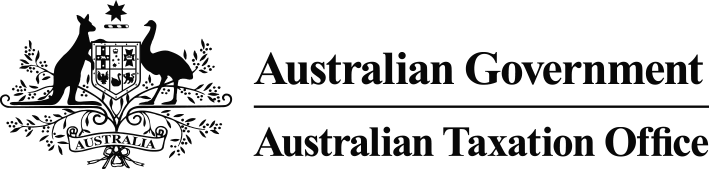 TAXTIME2020
STATISTICS, FACTS & FIGURES
PRE-FILL:
Memorable Quotes
Information messaging Pre-fill
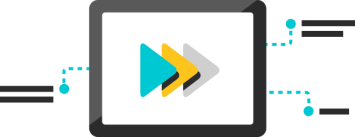 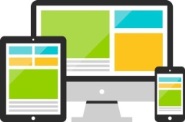 in Tax Time 2020
myTax Exit Surveys: “The process is so much easier than years ago, prefilled details on form, info on hand re each section. Cant believe I'm saying this, but I'm impressed with the tax department, good job!”

“So easy to use and it was great everything was prefilled.”

“ITS GREAT. GETS EASIER AND EASIER EACH YEAR.  Love the preFill sections. Means you can't get it wrong.”

“Prefill information relating to partner.”

“Interest received from one banking institution was prefilled, the other wasn’t.”
Pre-fill Data
Expanded Single Touch Payroll data for employers with <20 employees
Expanded TPAR payment data for IT Services, Security, investigation or surveillance services and Road freight services
Jobseeker Welfare Payment
COVID Early Release of Super
550,000+ for $374B+ gross value Property sale transactions
86.7M transactions 
1% decrease from 2019
5.6M+ for $58.7B value Share disposal transactions
Total value of all transactions including informational prefill
$1.47 Trillion
$300M increase from 2019
93,000+ for $9.5B+ value Business Transactions Through Payment Systems
1.1M reporters who have data in pre-fill
(includes information messaging)
140,615 clients received
Cryptocurrency disposal message prompts
2019-20 Annual Report measure for pre-fill:
Social Media posts
(pre-fill themed*)
80% benchmark achieved on 16 July 2020 compared to 18 July in the previous year
18 comments, 206 likes, 171 times shared, 260 links clicked, 865 other clicks, 183 photos viewed.
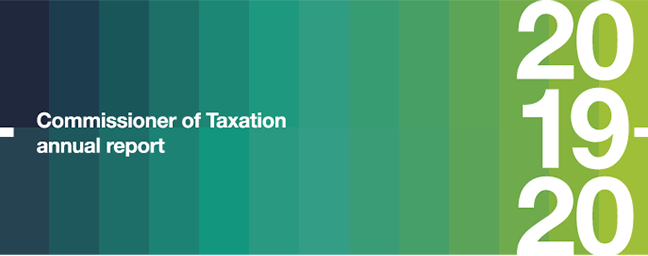 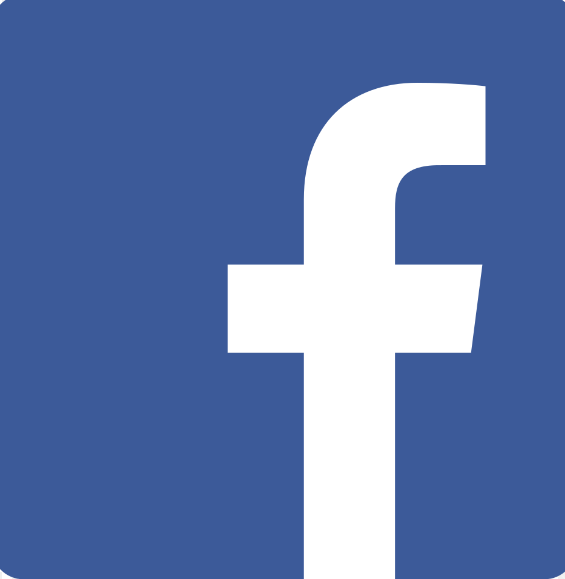 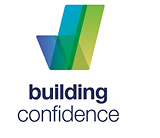 Complaints
OSFA pre-fill report requests called
Key data stats:
31,014 impressions, 792 engagements, 17 retweets, 47 likes, 14 replies, 144 clicks.
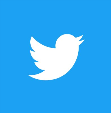 Formal Complaints decreased this year to:  14 down from 21 in 2019
O1 Operational Strategic Objective 
We use data and insights to deliver value for our clients and inform decision making across everything we do
Interest data: 23M transactions for $12.1B value
Payment summaries: 2M transactions for $70.8B value
Single Touch Payroll:  17.5M annualised records for $809B value 
Dividends: 15.3M transactions for $15.5B value
Private Health Insurance: 11.6M transactions for $18B value
Taxpayer Payment Annual Reports: 677K transactions for $12B value
Welfare: 8.5M transactions for $75.3B value
Employee Share Schemes: 760K transactions for $5.7B value
Dividend & Interest Schedule: 41.5K transactions for $2.7B value
10M for  2020 ITRs
2.2M for  2009-2019 ITRs
41,421 impressions, 256 likes, 2 comments, 33 shares, 598 clicks, 291 interactions.
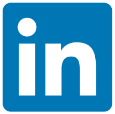 Tax returns – Proportion of Items that are pre-filled: 87.1% individuals not in business where pre-fill exactly matches the final income tax return result to assure for value of $560B
myTax returns with pre-fill data available
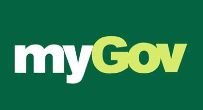 4M+
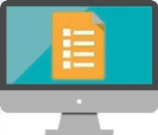 Alexour virtual assistant and web chat had 47,721 interactions with taxpayers about pre-fill.
www.ato.gov.auPRE-FILL AVAILABILITY PAGE
Visits: 63,727 unique users accessed page 145,018 times.  
70% increase on last year.
* 72% of the visits in July
Reporting
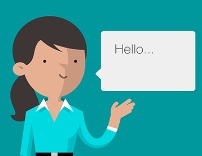 Executive Reporting: Prefill Page for Tax Time Daily Update report for SES ipad
Performance Reporting: SAS VA Third Party Data Dashboard
POWERED BY:  SMARTER DATA  \\\  DATA MANAGEMENT  \\\  THIRD-PARTY DATA AND PRE-FILL
DLM UNCLASSIFIED